Packback is an AI-supported online discussion platform for developing critical thinking, curiosity, and writing skills.
Student Feedback
Spring 2019 Student Feedback Survey
“In past classes where Packback wasn’t used, I wasn’t all that interested in the material. I just did what I had to do to pass the class. I didn’t think I’d care about a GenEd ever before Packback.”
Critical questioning skills are essential to college and post-grad life:
In asking effective questions while interviewing to select the right job after graduation.
In identifying opportunities for innovation, when starting a business, or working within a team.
In learning new skills independently after graduation, to keep adapting to a changing world!
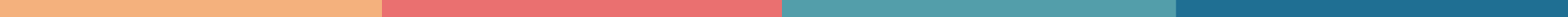 Our specific Packback course objectives
In this class we’re using Packback to:
[Insert your specific course objectives for using Packback here]
[Insert your specific course objectives for using Packback here]
[Insert your specific course objectives for using Packback here]
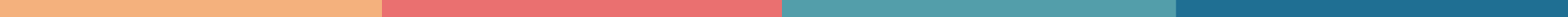 How Packback discussion fits into this course
Packback will be used 
in this course as a way 
to integrate and apply 
course concepts.
Remembering new factual information and course concepts.
Course Lecture
Mastery of Course Objectives
Analyzing, Evaluating, and Generating discussion intobroader contexts.
Proving Understanding of course information and concepts.
Quizzes & Tests
Packback
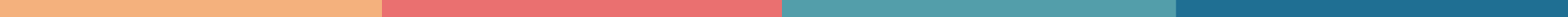 Participation requirements 
& how you will be graded
Packback is worth 
[10%] of your final grade!
This is an important assignment, please take it seriously as it will affect your final grade.
Participation requirements
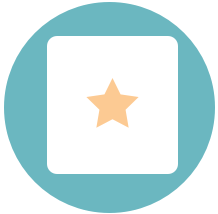 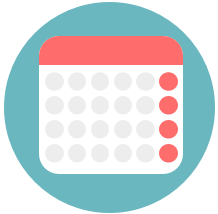 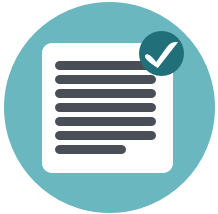 Weekly Deadline
[Monday] at [11:59 PM]
What to Postper deadline period
Post 1 Question
Post 2 Responses (Your choice of a Response, Counterpoint, or Supporting point)
Other Expectations
[Posts must have a minimum Curiosity Score of 50]

[Partial Credit / No Partial Credit]
Packback’s AI & 
how to check your grade
Posts on Packback are reviewed by AI
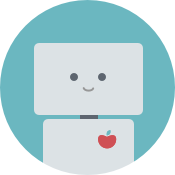 Packback’s AI
Packback’s AI “flags” posts that may be violating community guidelines.
Posts are then reviewed by Packback moderators.
Offending posts are moderated and no longer count for credit until they are re-published.
Packback’s AI flags for:
Plagiarism
Closed Ended Questions (e.g. “What is the definition of mitosis?”)
Class Logistics Posts (e.g. “When is the next test?”)
Low Effort/Low Detail Posts
What happens if your post is moderated?
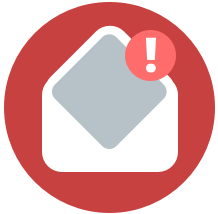 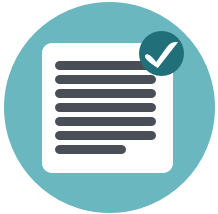 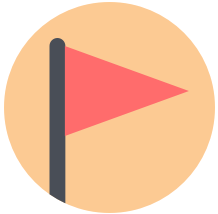 Post is “Flagged”

If your post is “Flagged”, you have not yet lost points! 

At this time, your post is still published and still counts for credit.
Post is “Moderated”

If your post is moderated, it is unpublished and no longer counts for credit.

If your post is “Moderated”, you receive an email notifying you.
Post is “Republished”

From the email, you can “edit & re-publish” the post.

Doing so will earn back your points for the post without penalty, so long as you edit before grades are entered.
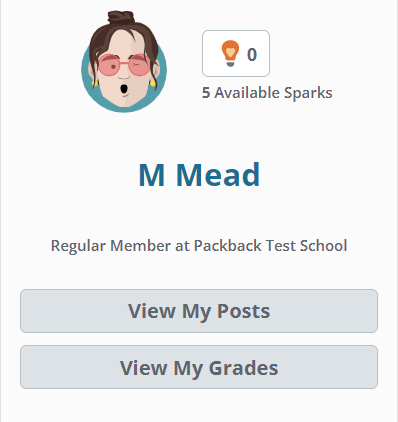 Track your participation
Your Name
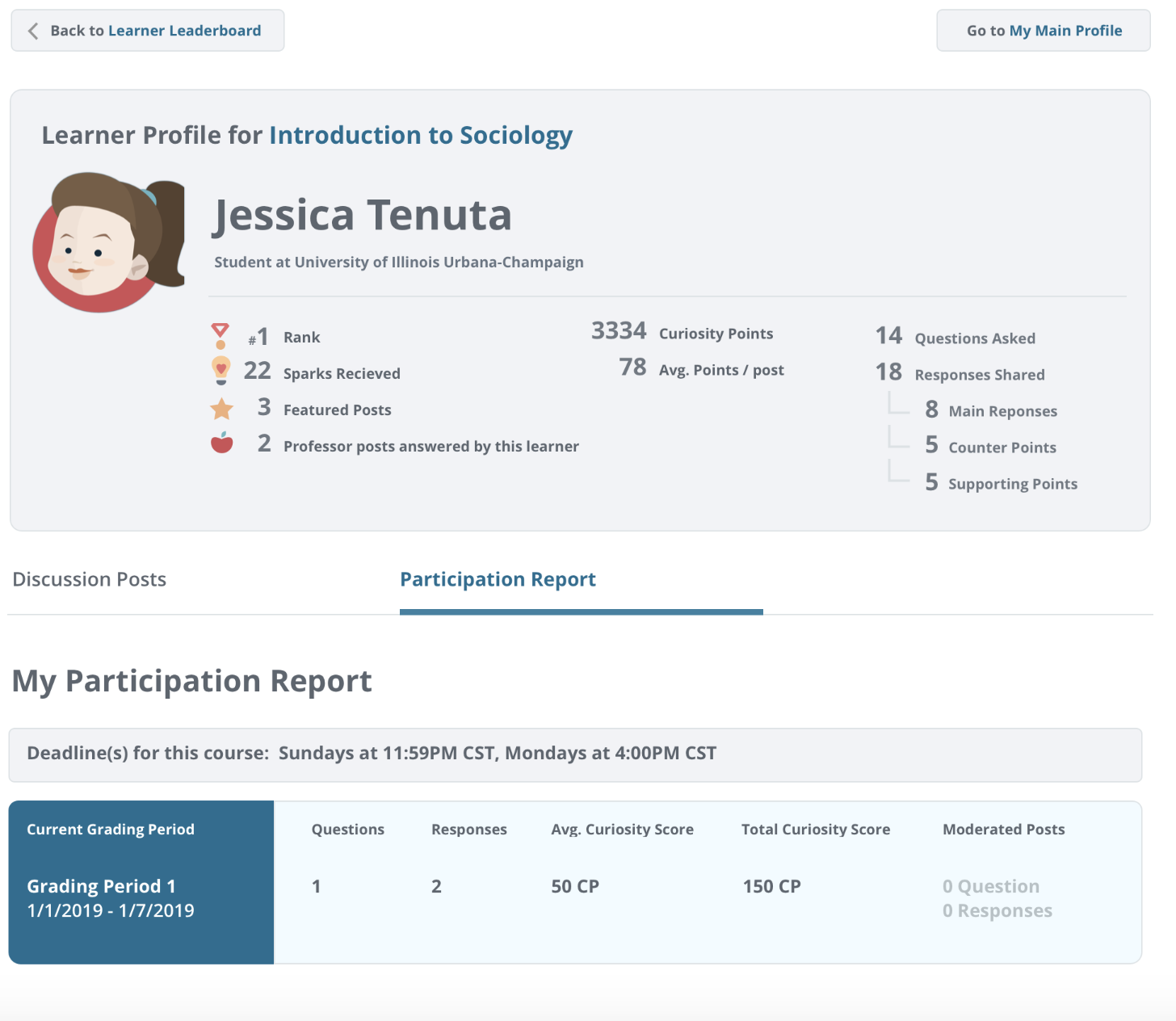 You can check your current participation by deadline period to make sure you’ve earned your full points for the week.

Note: If you have any moderated posts, you can track them here!
Your Name
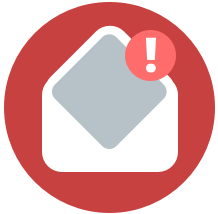 What do the “Grade Sync Status” symbols mean?
You are responsible for your gradebook sync!
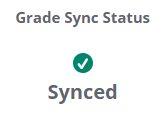 Your grade has successfully synced! No further action required.
How do you check?
1. GO HERE!
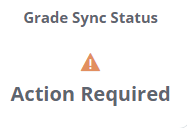 You have not yet synced your gradebook. Please click the correlating assignment in your LMS
2. THEN HERE!
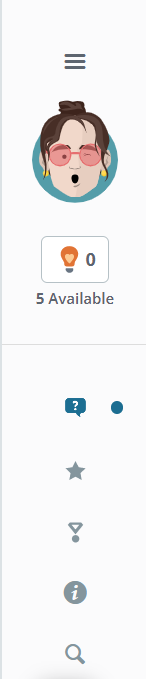 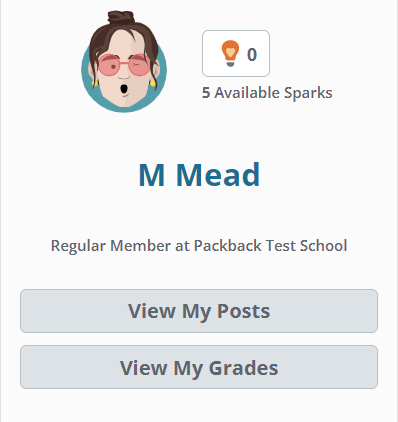 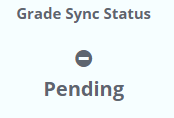 Your grade has successfully synced! It will update when the next deadline falls.
Your Name
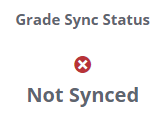 Email help@packback.co for assistance
How to send my Packback grade to the Canvas gradebook?
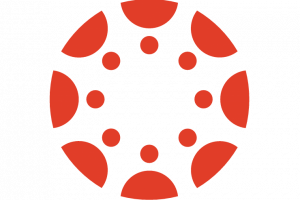 Only access Packback via Canvas to activate the grade transfer process:

 Go to your course on Canvas

 2.  Click the link for a Packback assignment you want to sync.

 3.  Allow Packback to load so you see the     community feed. You may need to click “Load Packback in a new tab.”

For your grade to transfer from Packback to Canvas you must do this for each assignment. You can still activate the assignment if the deadline is passed.
Questions?

If you have any issues getting your grade to transfer to Canvas, please email help@packback.co
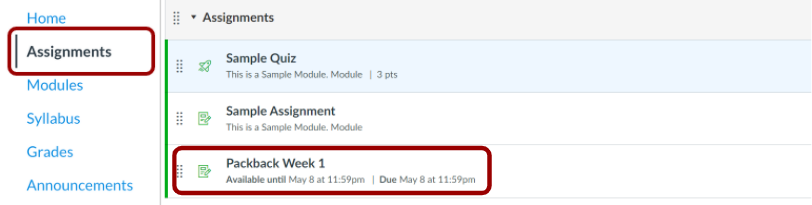 How to send my Packback grade to the Blackboard gradebook?
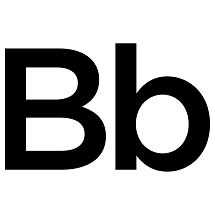 Only access Packback via Blackboard to activate the grade transfer process:

 Go to your course on Blackboard

 2.  Click the link for a Packback assignment you want to sync.

 3.  Allow Packback to load so you see the     community feed. 

For your grade to transfer from Packback to Blackboard you must do this for each assignment. You can still activate the assignment if the deadline is passed.
Questions?

If you have any issues getting your grade to transfer to Blackboard, please email help@packback.co
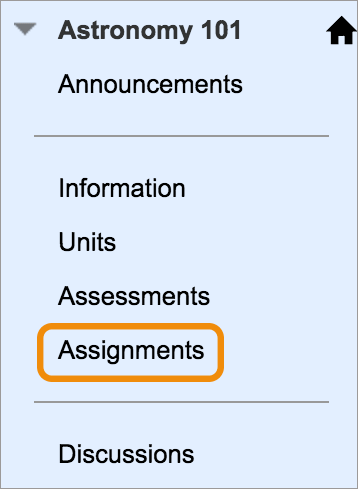 How to send my Packback grade to the D2L/Brightspace gradebook?
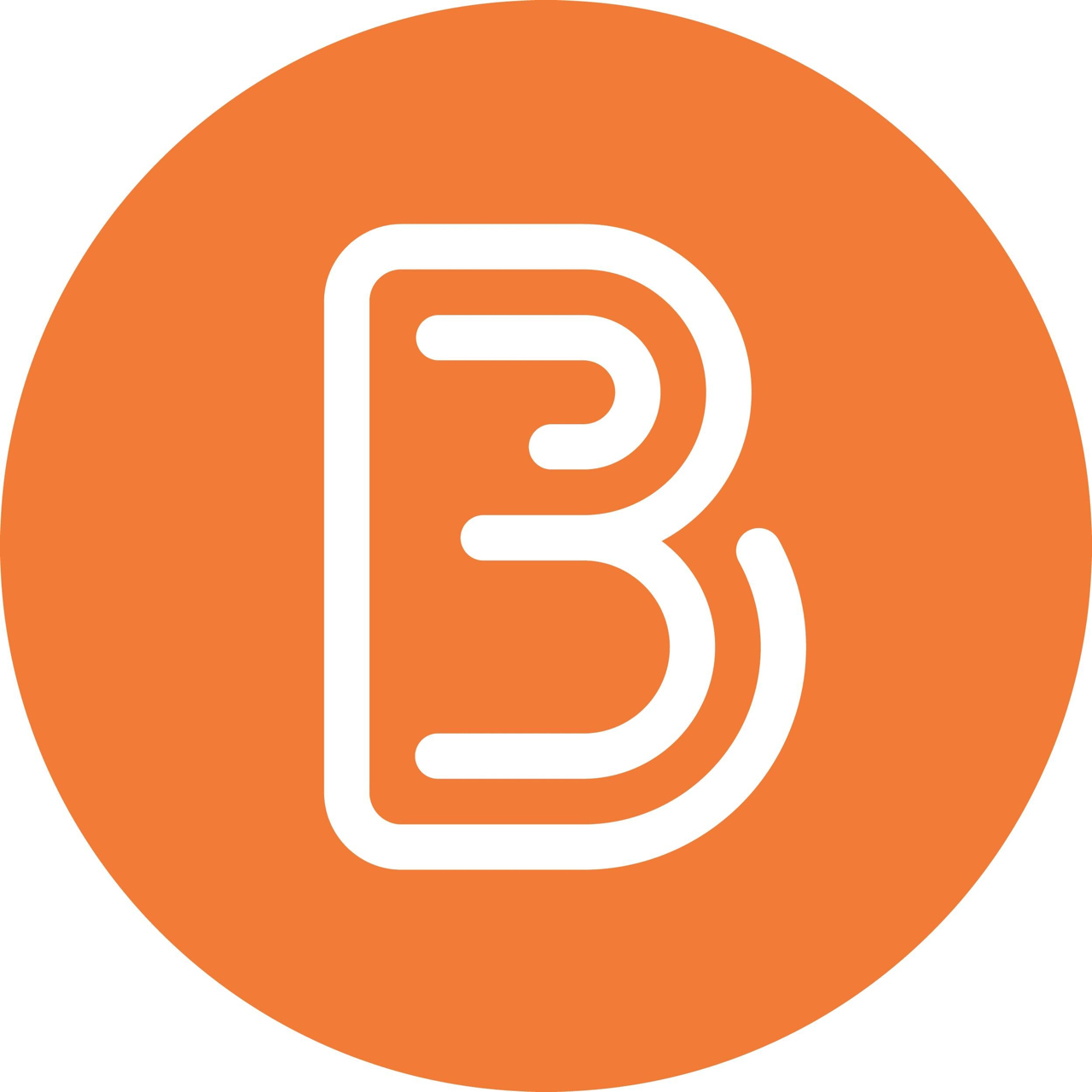 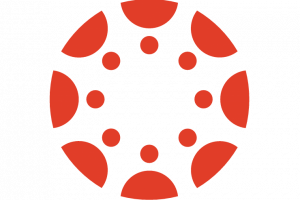 Only access Packback via D2L/Brightspace to activate the grade transfer process:

 Go to your course on D2L Brightspace

 2.  Click the link for a Packback assignment.

 3.  Allow Packback to load so you see the     community feed. 

For your grade to transfer from Packback to D2L/Brightspace you must do this for each assignment. You can still activate the assignment if the deadline is passed.
Questions?

If you have any issues getting your grade to transfer to D2L/Brightspace, please email help@packback.co
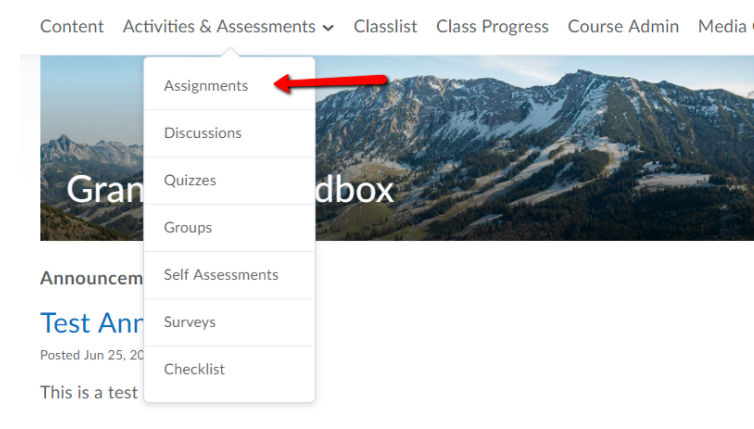 How to send my Packback grade to the Moodle gradebook?
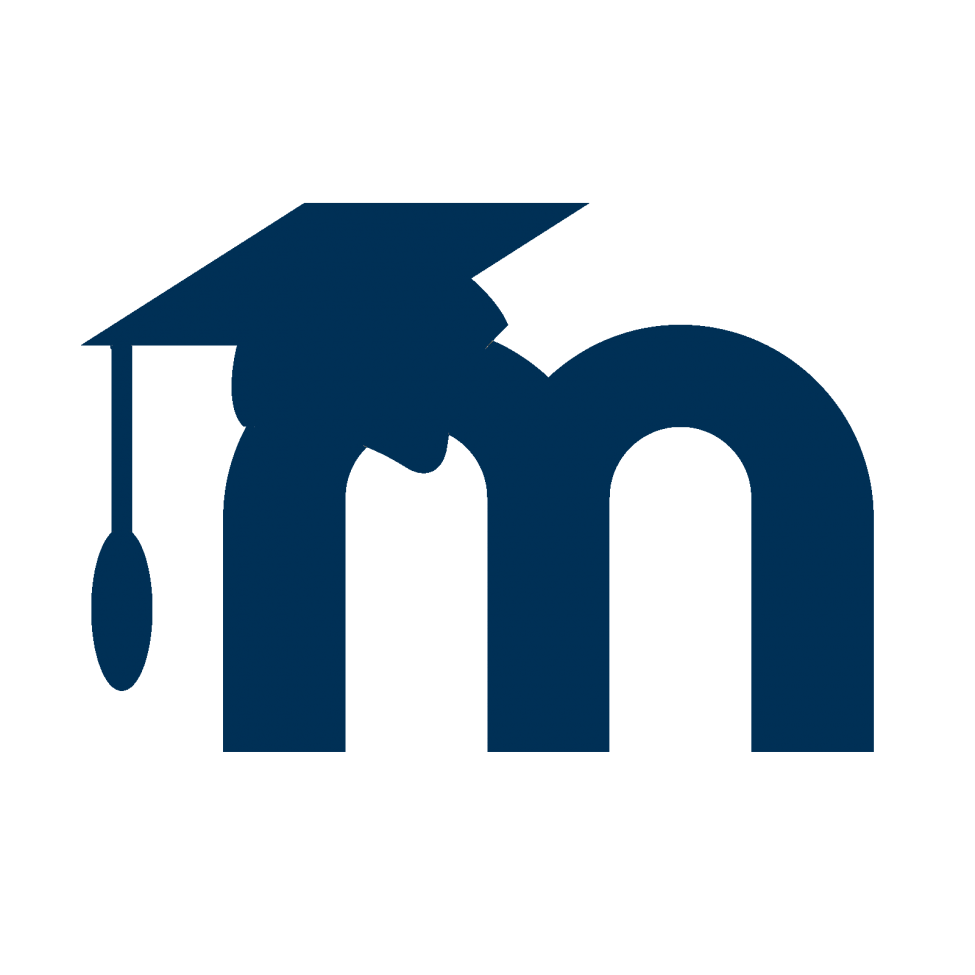 Only access Packback via Moodle to activate the grade transfer process:

 Go to your course on Moodle

 2.  Click the link for a Packback assignment you want to sync.

 3.  Allow Packback to load so you see the     community feed. 

For your grade to transfer from Packback to Moodle you must do this for each assignment. You can still activate the assignment if the deadline is passed.
Questions?

If you have any issues getting your grade to transfer to Moodle, please email help@packback.co
How to send my Packback grade to the Sakai gradebook?
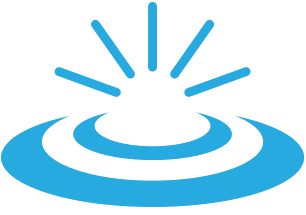 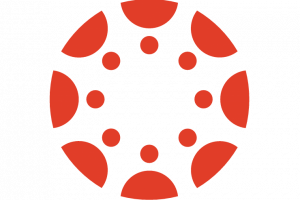 Only access Packback via Sakai to activate the grade transfer process:
Go to our Sakai site 
Click on "Assignments"
Select which packback assignment you would like to sync
Click on "Go to External Tool"
Click on "Launch External Tool in New Window"
Allow Packback to load so you see the community feed. Login if you need to.
For your grade to transfer from Packback to Sakai you must do this for each assignment. You can still activate the assignment if the deadline is passed.
Questions?

If you have any issues getting your grade to transfer to Sakai, please email help@packback.co
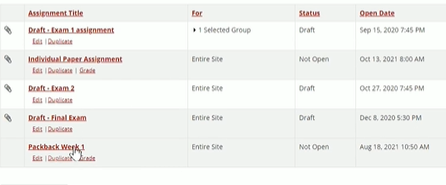 Getting started 
& getting help
Registering for Packback
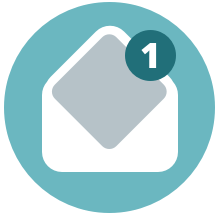 You will have received an invitation in your school email inbox. 

Follow the instructions in the email to checkout and finish registration.
Be sure to create an account with the same email where you were sent the invitation!

Don’t see it? Check spam!
Didn’t get an email?

Sign up directly on Packback
Click “Join Community” button
Enter the “Community Look-Up Key” from our course syllabus 
You only need this key if you didn’t get the invite.
Registering for Packback
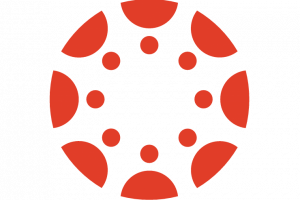 Register via Canvas

Go to your course on Canvas

Select the first Packback Assignment

Follow the instructions on your screen to finish your registration.

If you have any questions or concerns about Packback throughout the semester, please read their FAQ at help.packback.co
Questions?

If you have any questions or concerns about getting registered on Packback, please email help@packback.co
Registering for Packback
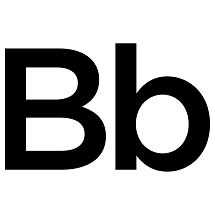 Register via Blackboard

Go to your course on Blackboard

Select the first Packback Assignment

Follow the instructions on your screen to finish your registration.

If you have any questions or concerns about Packback throughout the semester, please read their FAQ at help.packback.co
Questions?

If you have any questions or concerns about getting registered on Packback, please email help@packback.co
Registering for Packback
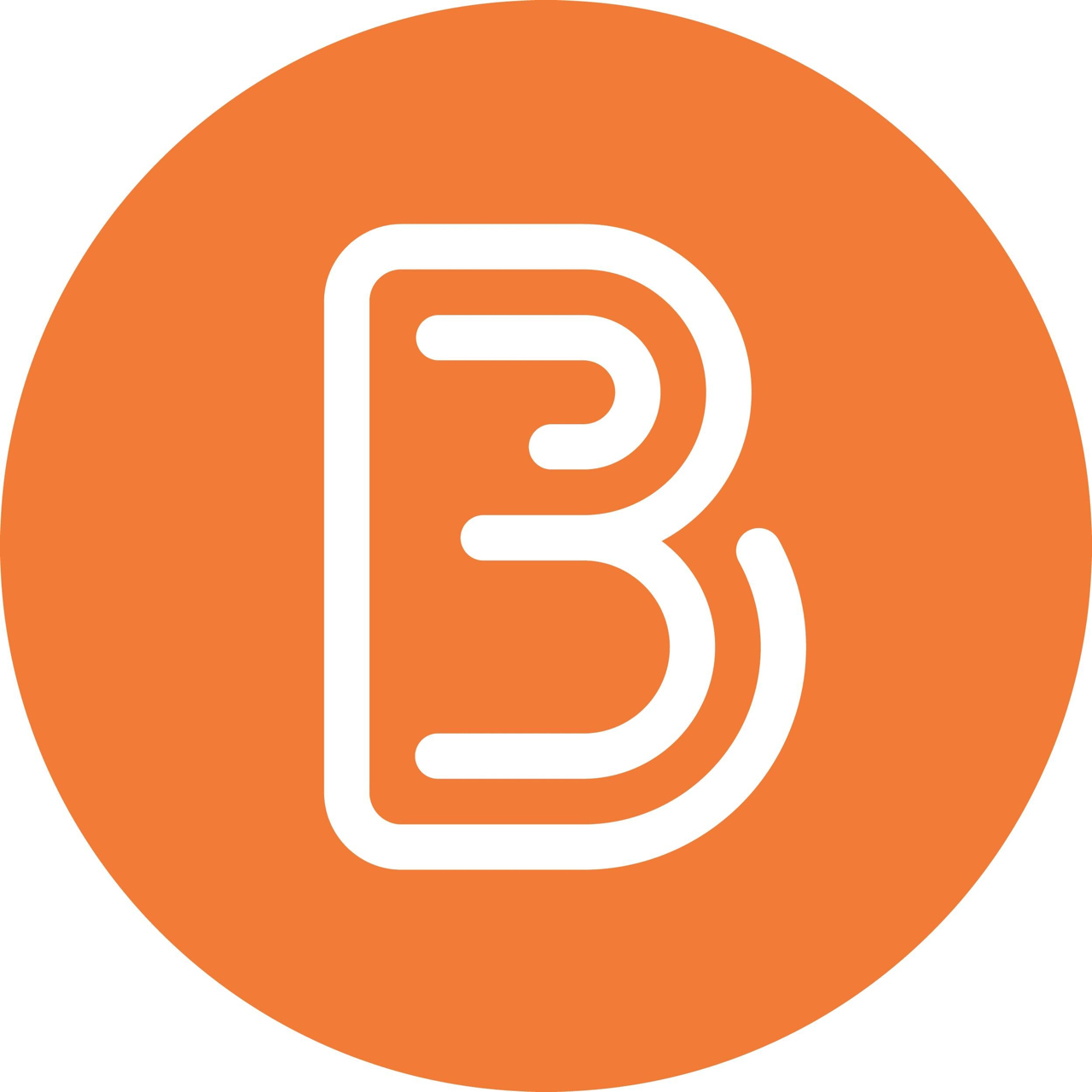 Register via D2L/Brightspace

Go to your course on D2L/Brightspace

Select the first Packback Assignment

Follow the instructions on your screen to finish your registration.

If you have any questions or concerns about Packback throughout the semester, please read their FAQ at help.packback.co
Questions?

If you have any questions or concerns about getting registered on Packback, please email help@packback.co
Registering for Packback
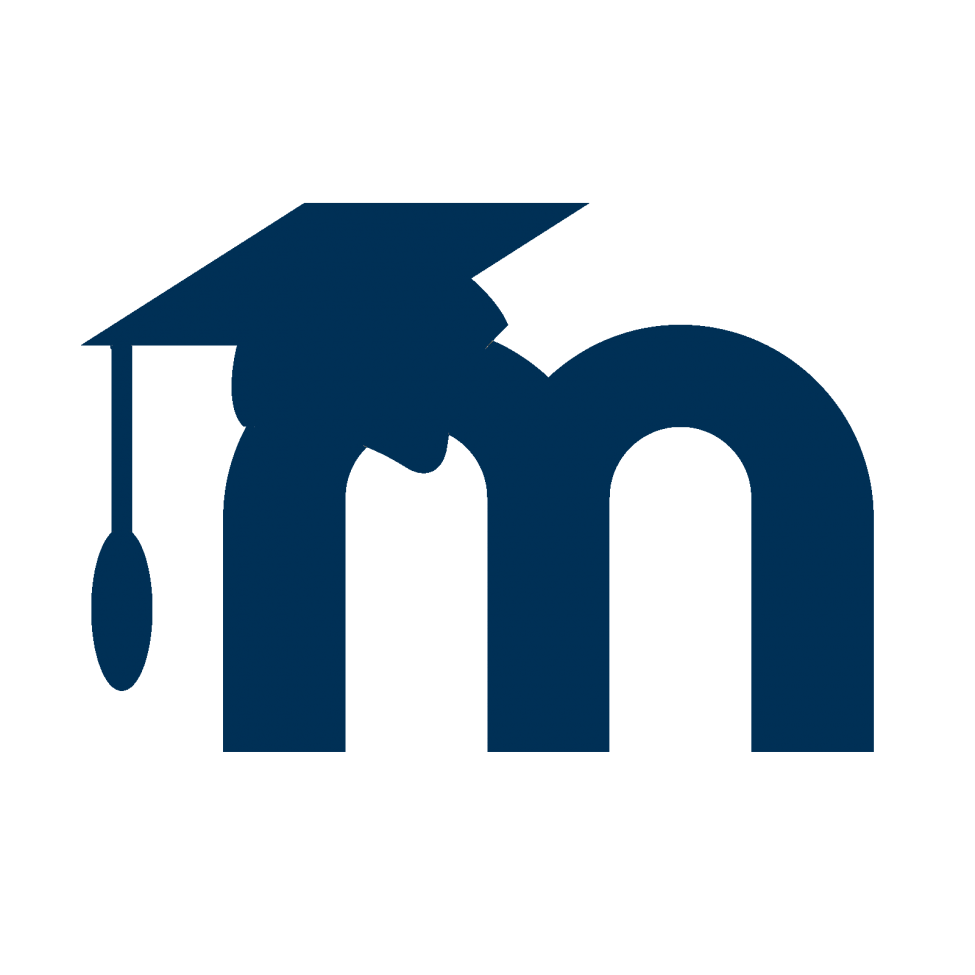 Register via Moodle

Go to your course on Moodle

Select the first Packback Assignment

Follow the instructions on your screen to finish your registration.

If you have any questions or concerns about Packback throughout the semester, please read their FAQ at help.packback.co
Questions?

If you have any questions or concerns about getting registered on Packback, please email help@packback.co
Registering for Packback
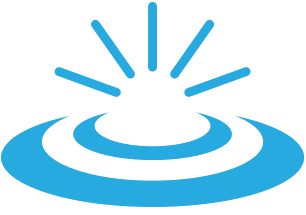 Register via Sakai

Go to your course on Sakai

Select the first Packback Assignment

Follow the instructions on your screen to finish your registration.

If you have any questions or concerns about Packback throughout the semester, please read their FAQ at help.packback.co
Questions?

If you have any questions or concerns about getting registered on Packback, please email help@packback.co
Need Help?
Email help@packback.co
Packback’s support team is available 7 days a week, and will help you will all technical issues.
Do NOT email me with Packback issues; their team will be able to help faster!